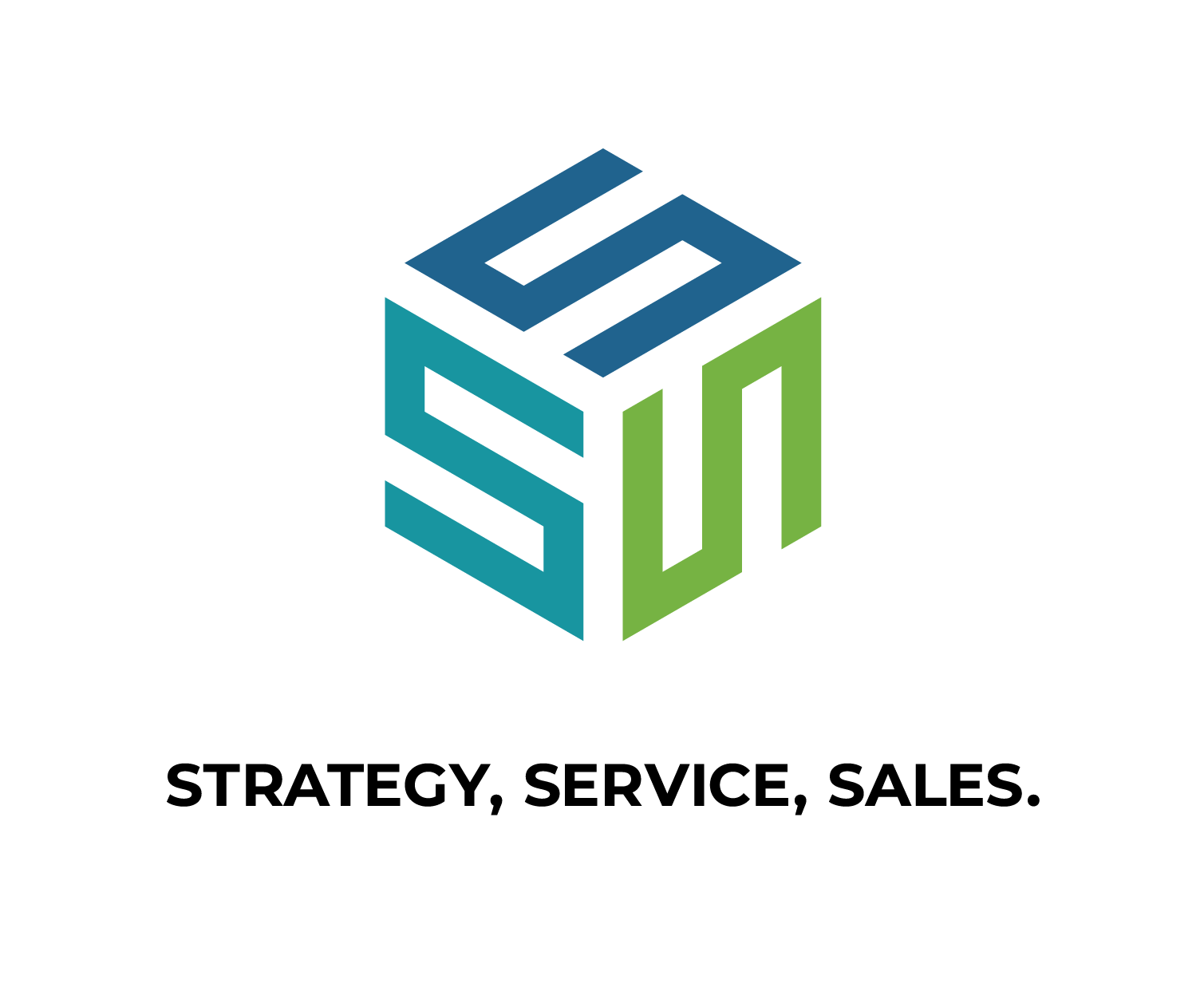 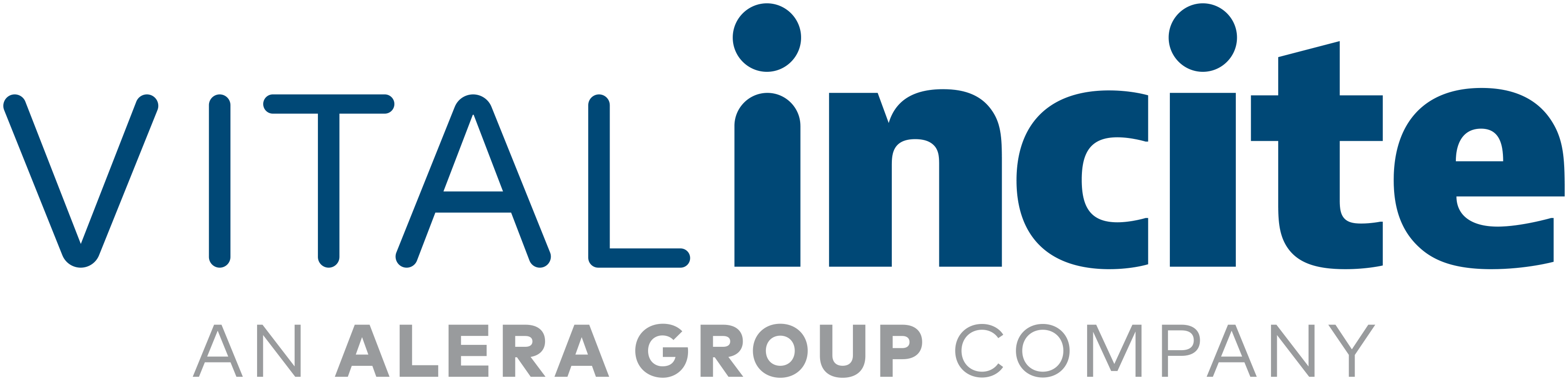 GLP-1 Updates
Courtney Plagens
Agenda
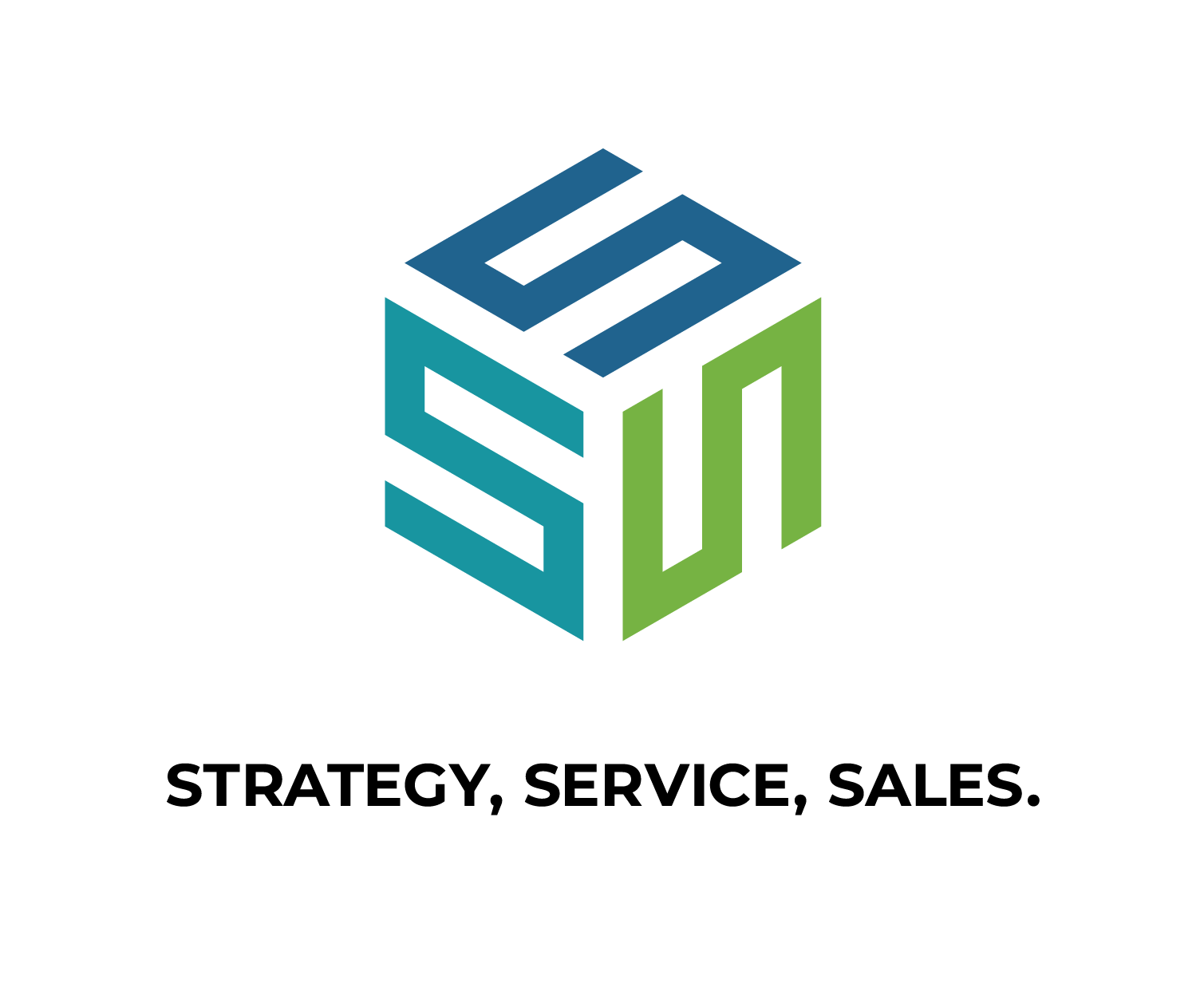 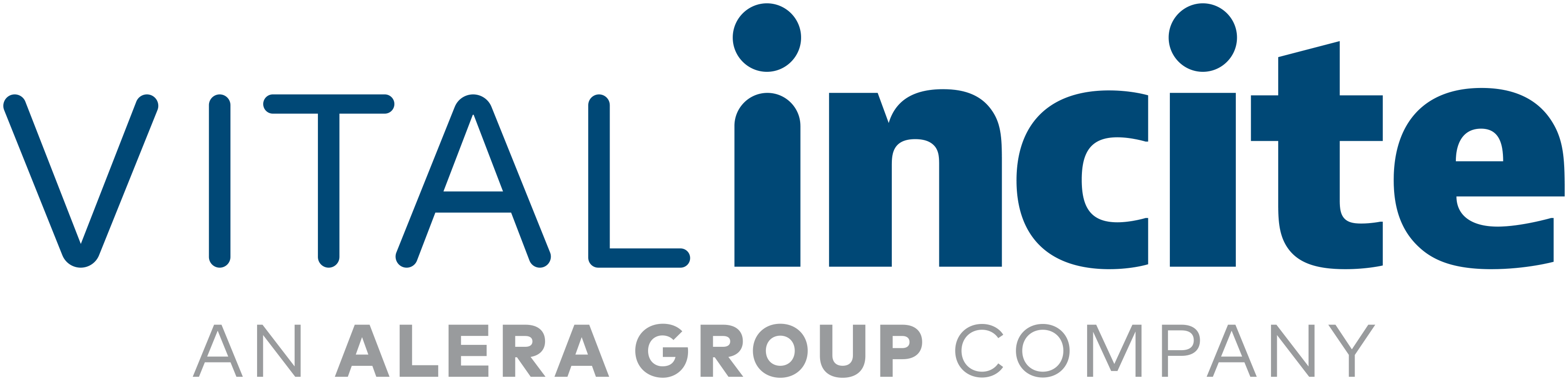 Type 2 Diabetes & Obesity GLP-1 Medication Trends
Claims (/1000) for Type 2 Diabetes (GLP-1) medications surpassed Metformin in early 2024. 
Obesity Rx claims increased from 16/1000 in January 2023 to 99/1000 in December 2024.
Type 2 (GLP-1) includes Mounjaro, Ozempic, Rybelsus, & Victoza
Weight Loss includes Saxenda, Wegovy, Zepound
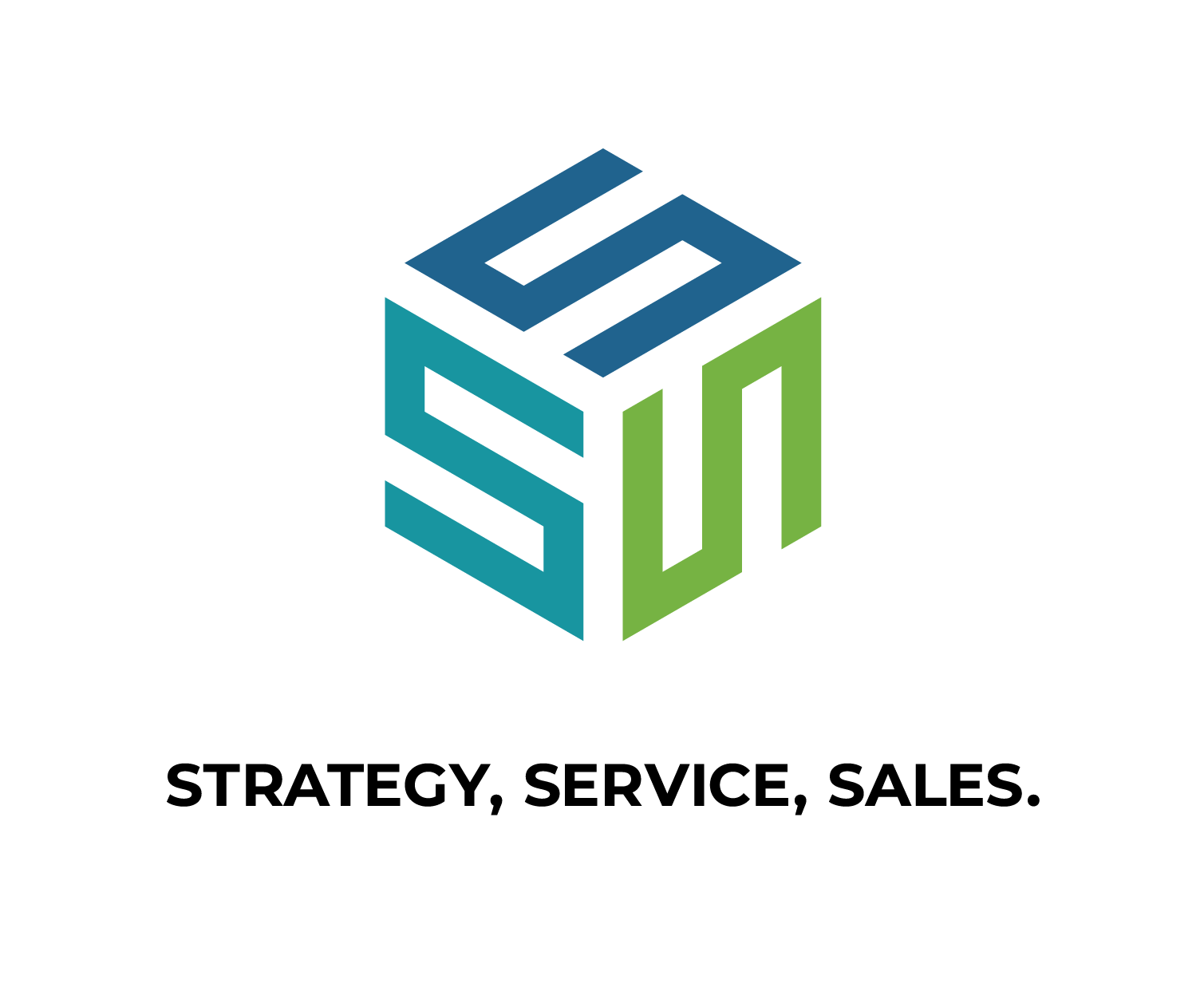 Paid Claims: Jan 2023 – Dec 2024
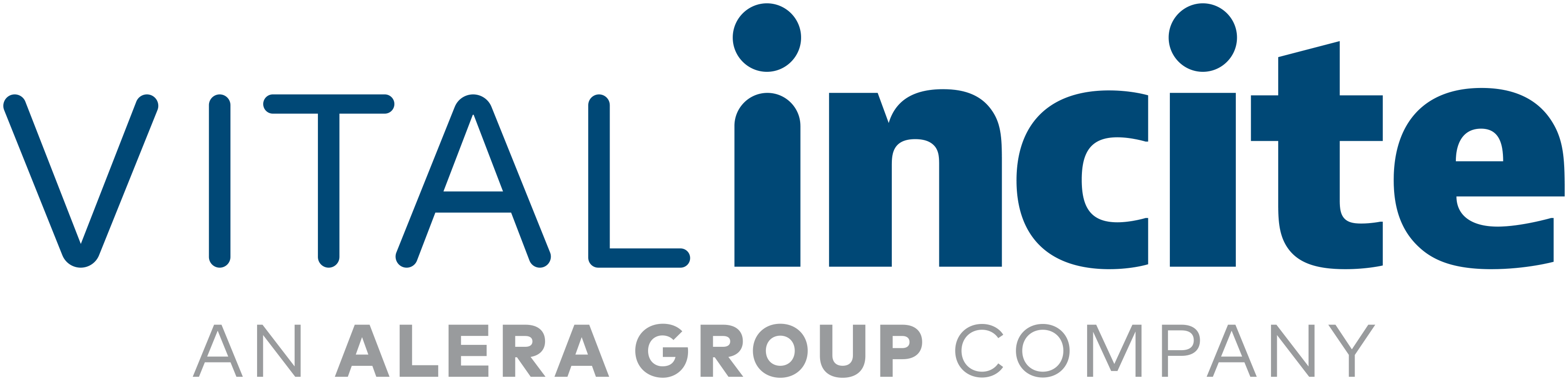 GLP1 Meds: Tale of Two Pharmaceutical Giants
Over 70% of semaglutide sales in 2024 came from the U.S. market.
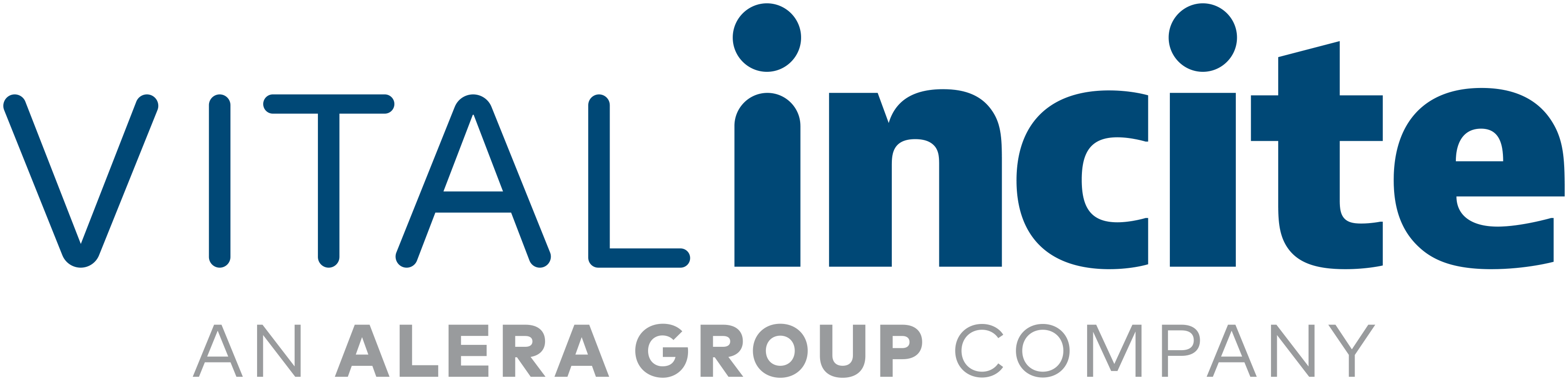 Trends: Type 2 Diabetes & Obesity GLP-1 Medications
Mounjaro & Ozempic are the most popular GLP-1 medications (by members/1000). More members are filling Mounjaro & Zepbound at higher rates compared to the other medications.
Paid Claims: January 2023 – December 2024
5
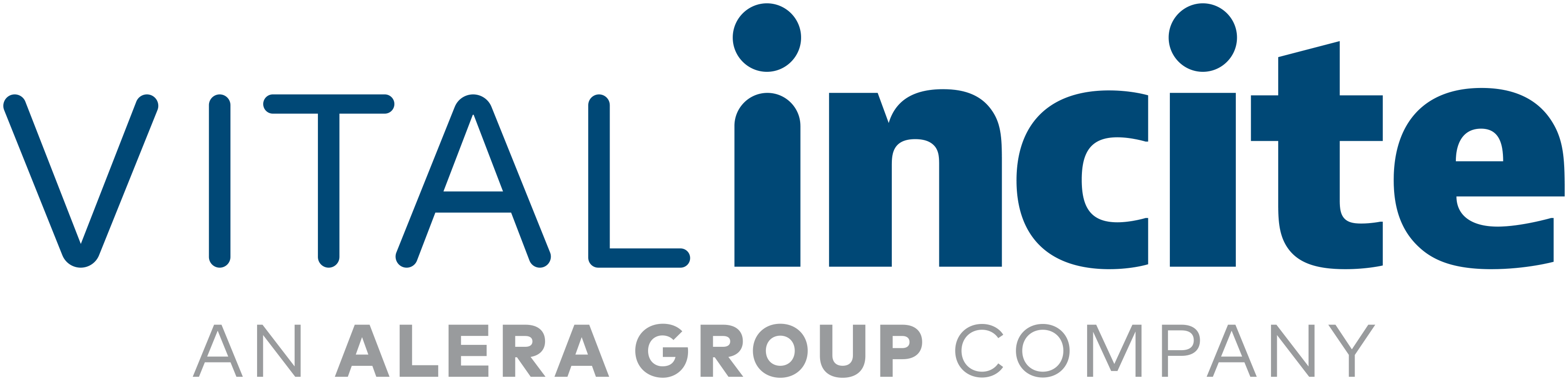 Ozempic: Titration
Ozempic 2MG surpassed lower dosage amounts (.25 or .50, 1MG). 
Claims decreased for the lowest dosage amount (.25 or .50) mid-year 2024.
Paid Claims: January 2023 – December 2024
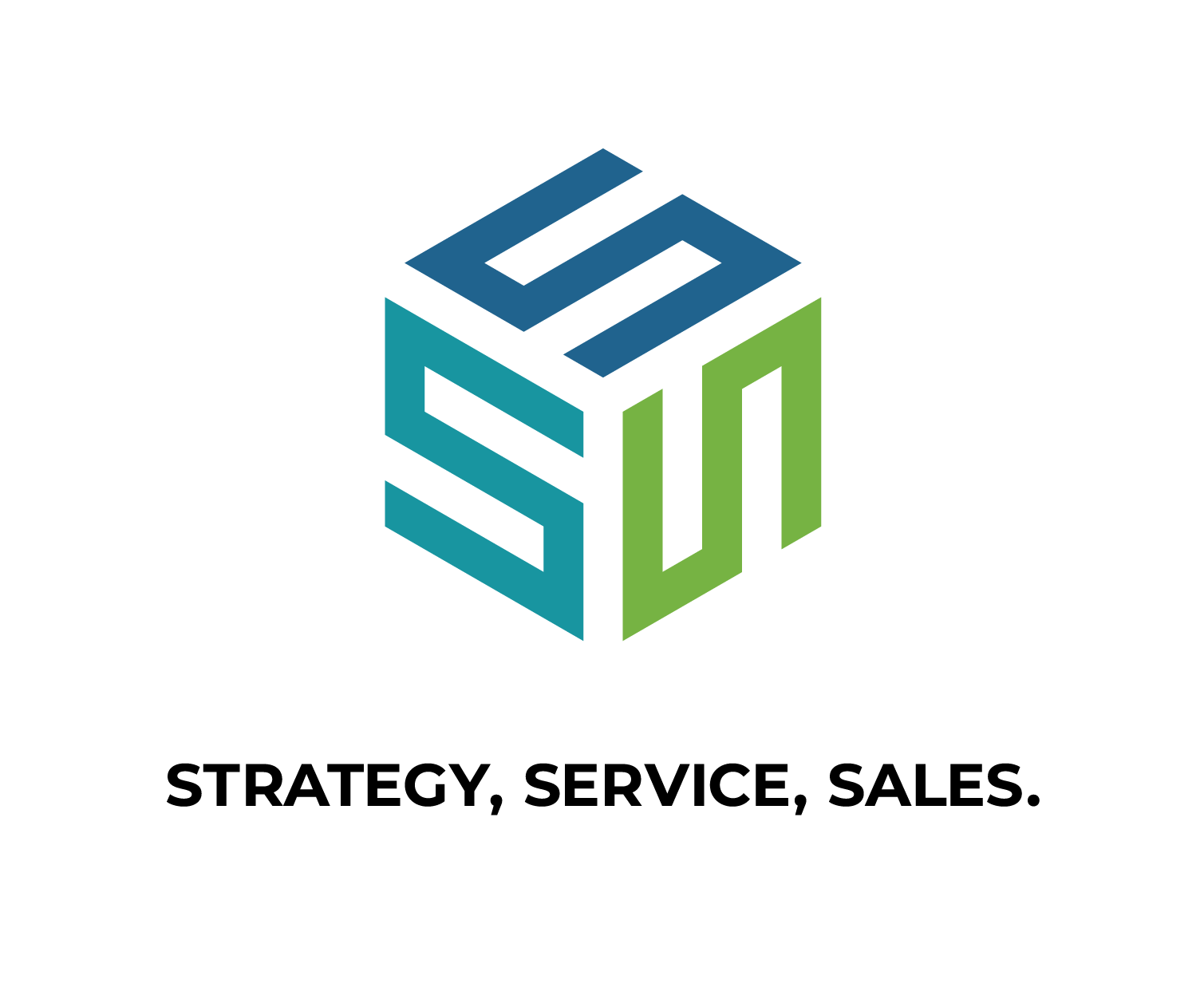 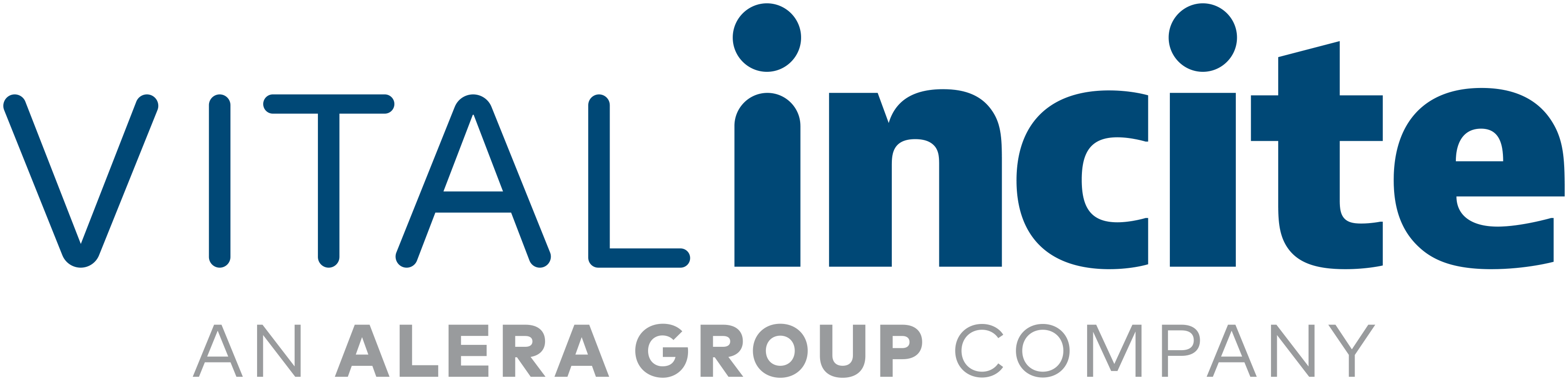 Type 2 Diabetes & Weight Loss GLP-1 Drugs
Future of GLP1 Drug Pricing
Price competition (outside of Novo & Lilly) may not occur for several years
Future competition hopes to help reduce costs 
Approximately 40 new manufacturers are in the process of developing GLP-1 drugs
16 new obesity medications are expected to be approved between 2026 to 2029
Oral drugs may expand the number of patients interested in a GLP1
Broader indications are coming
Potential Cost impact to a 500 life Group
Source: Prevalence Rates & Average Cost: Vital Incite; Obesity Prevalence: CDC
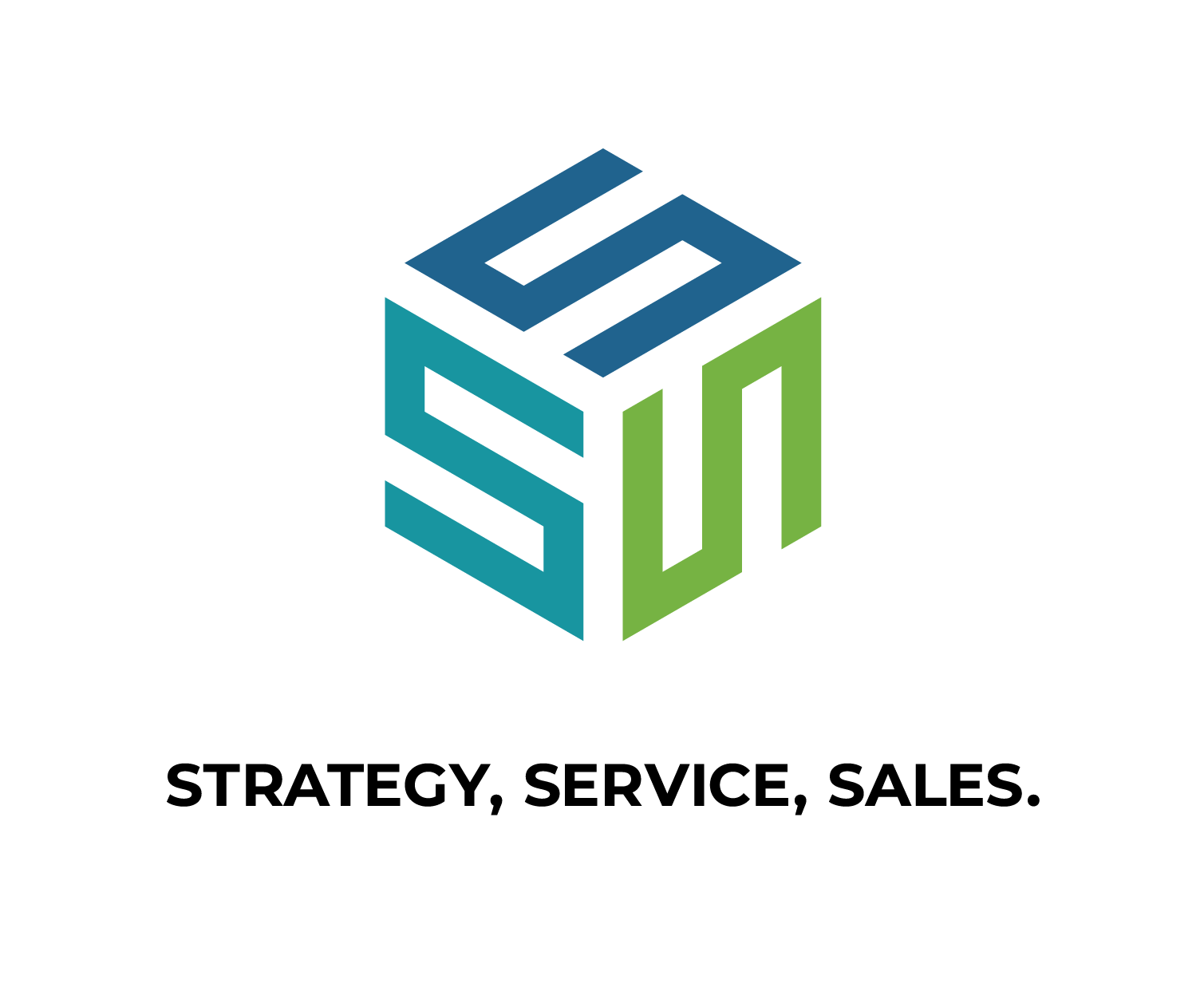 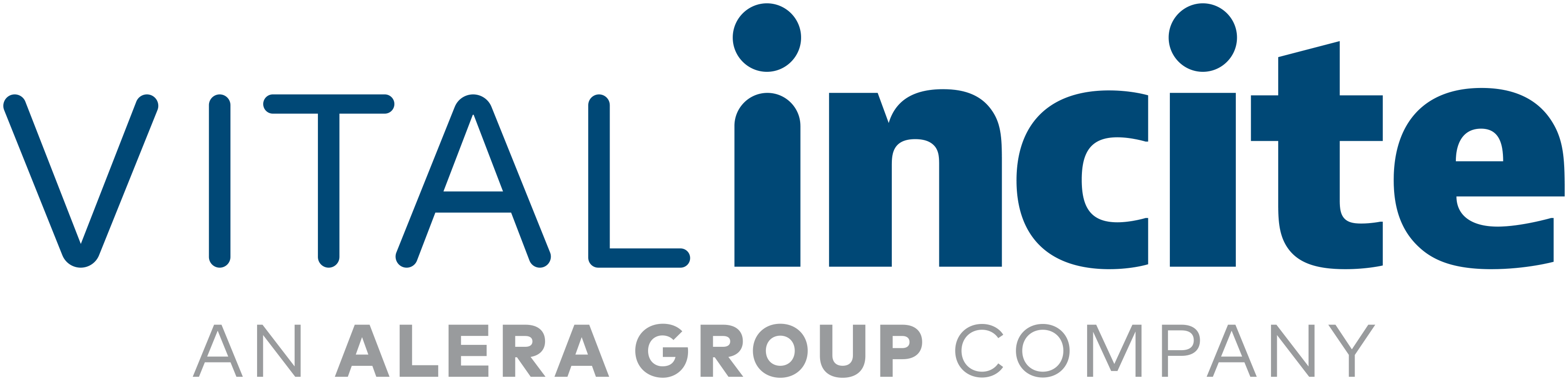 Obesity GLP-1 Employer Strategies: Coverage Trends
No Return on Investment
67% of employers are not covering obesity drugs 
19% are considering coverage

Employers likely to provide coverage:
Labor unions
Financial Services & Tech Industry 
Greater financial resources
Employee retention 
Employers unlikely to provider coverage:
Retail, hospitality, restaurants
High turnover
Fewer resources
PBM Prime Therapeutics reported that the average health care costs of commercially insured people with obesity in their system rose approximately $7,000 in the first year after beginning GLP-1 use. No medical cost offsets were seen.
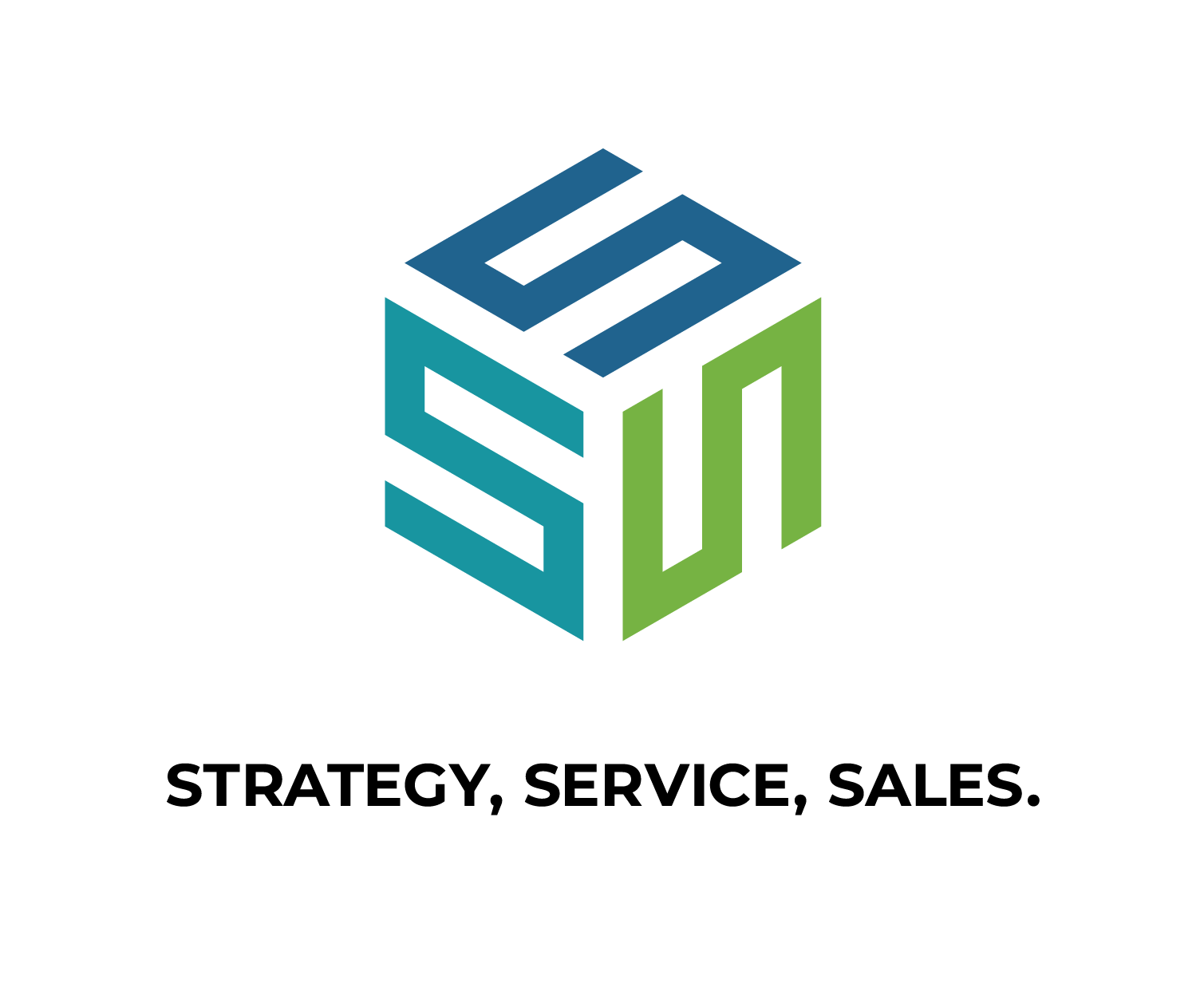 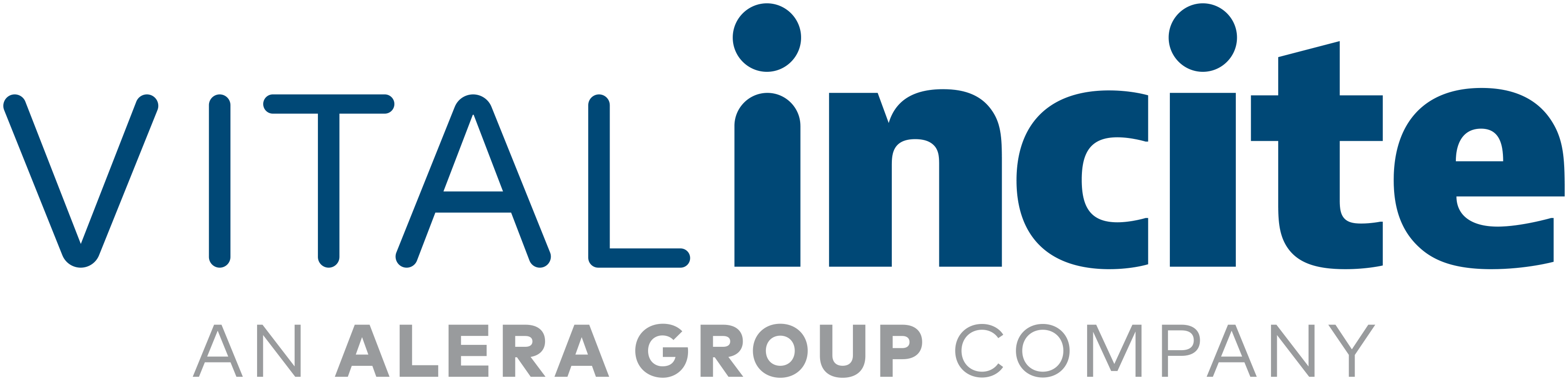 Type 2 Diabetes GLP-1 Employer Coverage Strategies: Best Practices
If an employer is covering GLP-1s only for type 2 diabetes (excluding obesity), effective clinical management should:

Include documentation rather than attestation
Require provider visits for type 2 diabetes within three months of a prescription, with proof of uncontrolled A1C level
Reserve GLP-1s for use after a less costly first line agent is tried for at least three months
Work with your PBM to provide clinical data that supports the diagnosis and authorization for the prescription, rather than follow an automated process involving a simple clicking of boxes 
Limit authorizations to six months, with proof of appropriate provider follow-up care, a reduction in weight of at least 5% and improved A1C control. 
Require participation in a weight-management or lifestyle program along with medication utilization 



Be flexible in your strategy. Constant evaluation is necessary as new indications and agents enter the market.
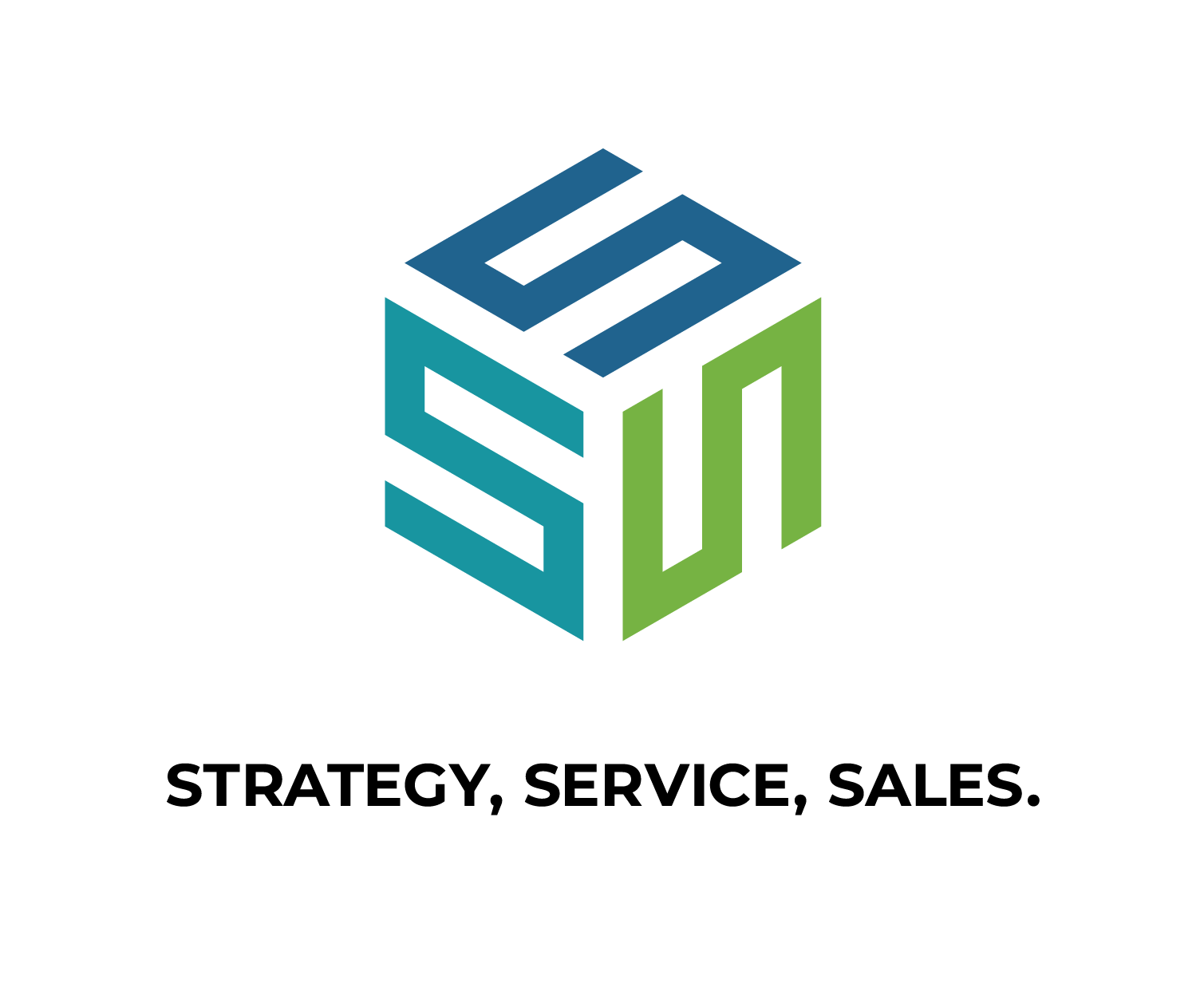 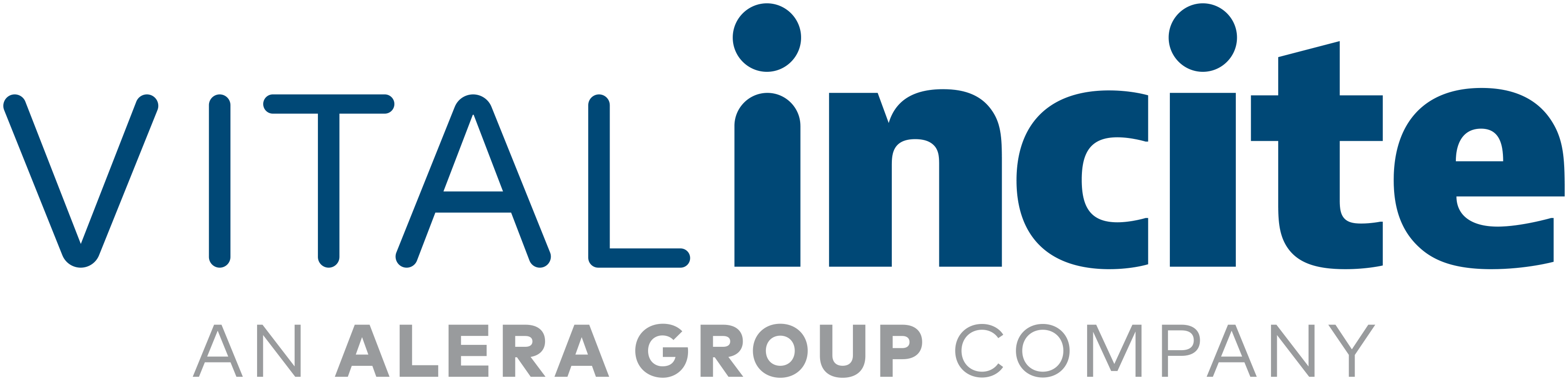 Obesity GLP-1 Employer Coverage Strategies: Plan Design
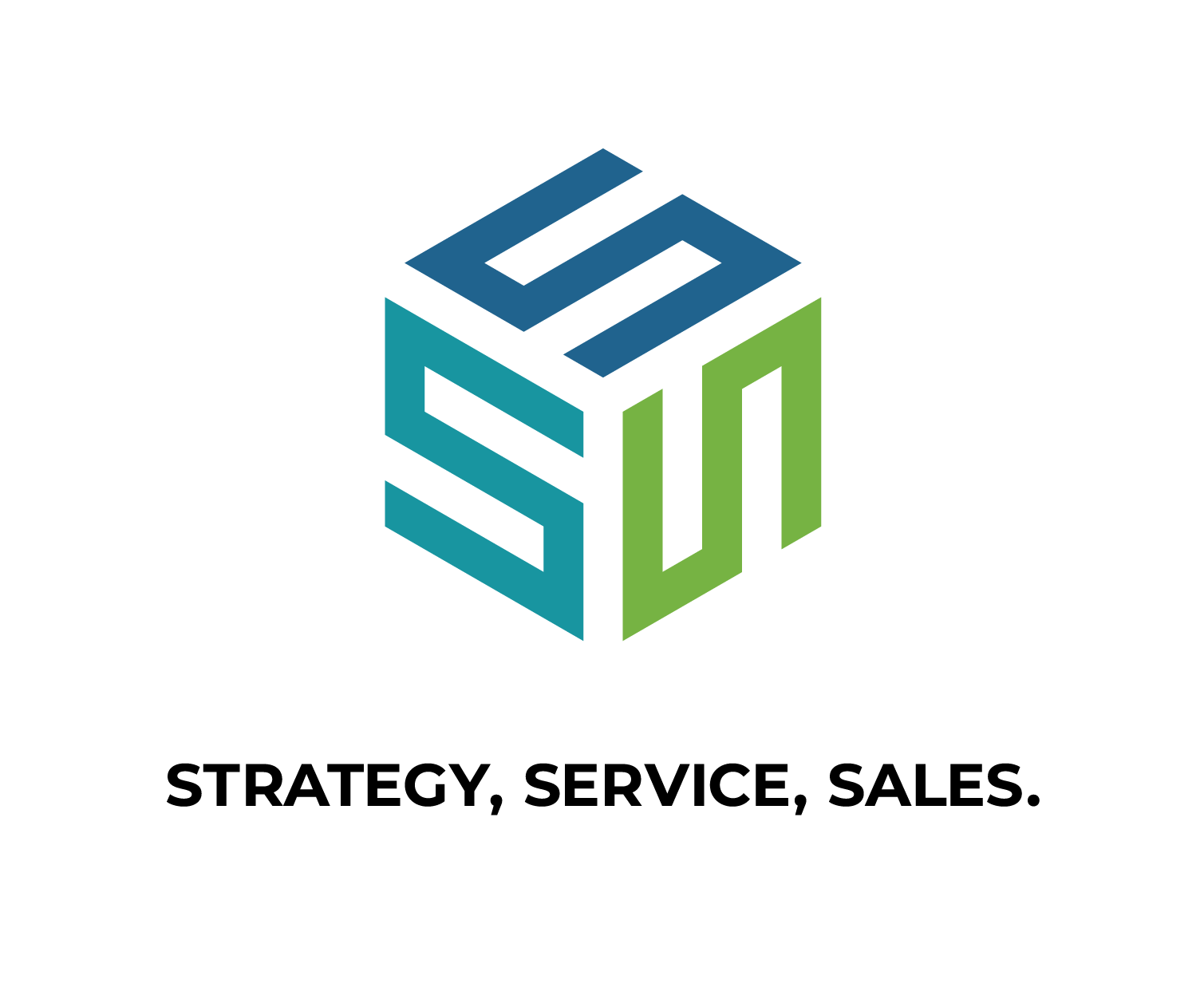 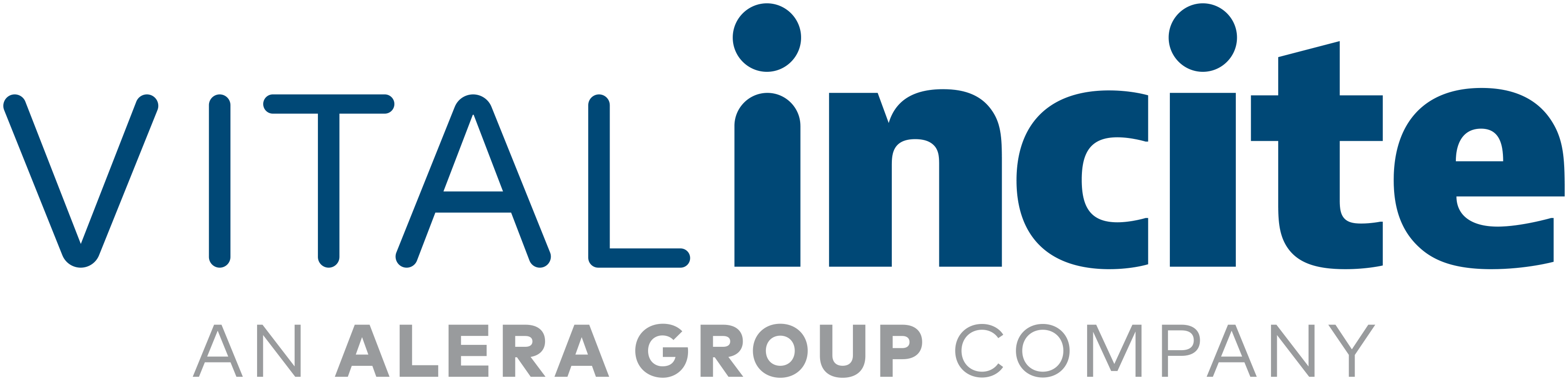 Obesity GLP-1 Employer Coverage Strategies: Plan Design
Rebate decrements may be a factor when adopting any obesity GLP-1 strategy.
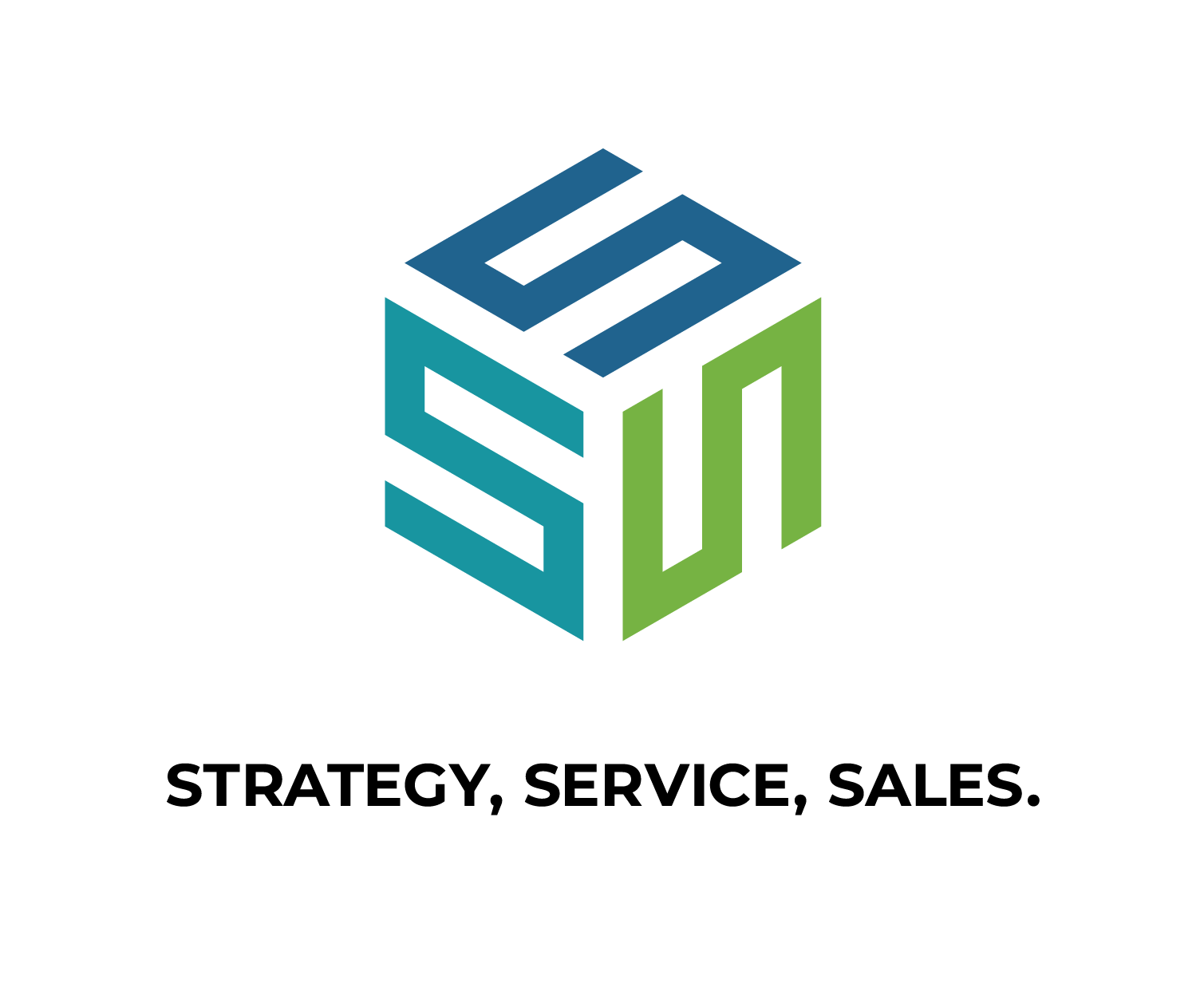 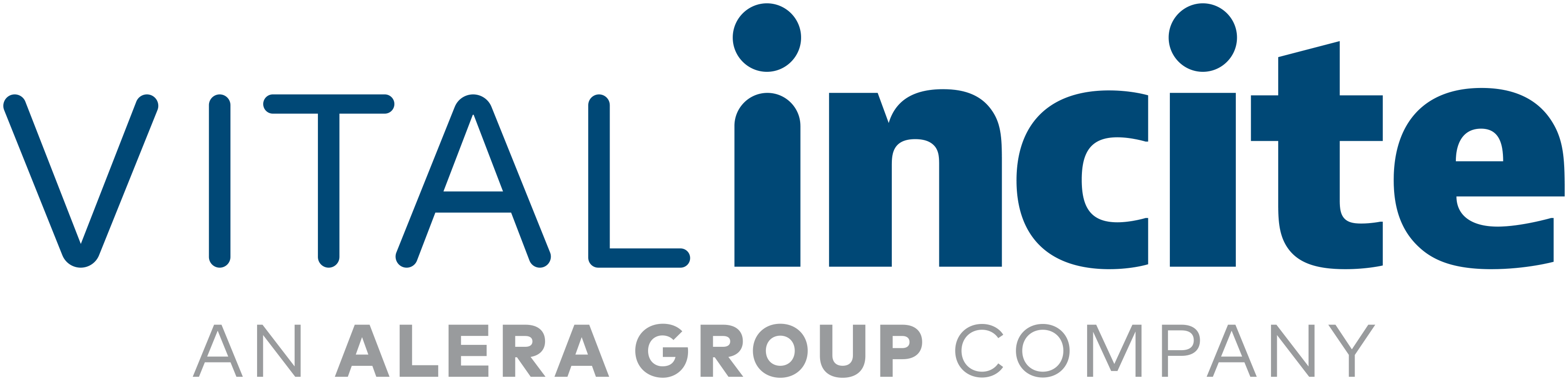 GLP-1 Employer Coverage Strategies: Controlling Access
Obesity Carve-out common elements: 
National network of clinical experts who engage with patients virtually 
Clinical algorithms that help identify patients for whom less expensive treatment options are appropriate 
Integration of interventions on diet and activity as part of lifestyle management 
4.      PMPM payment model, often with guarantees on adherence to medication
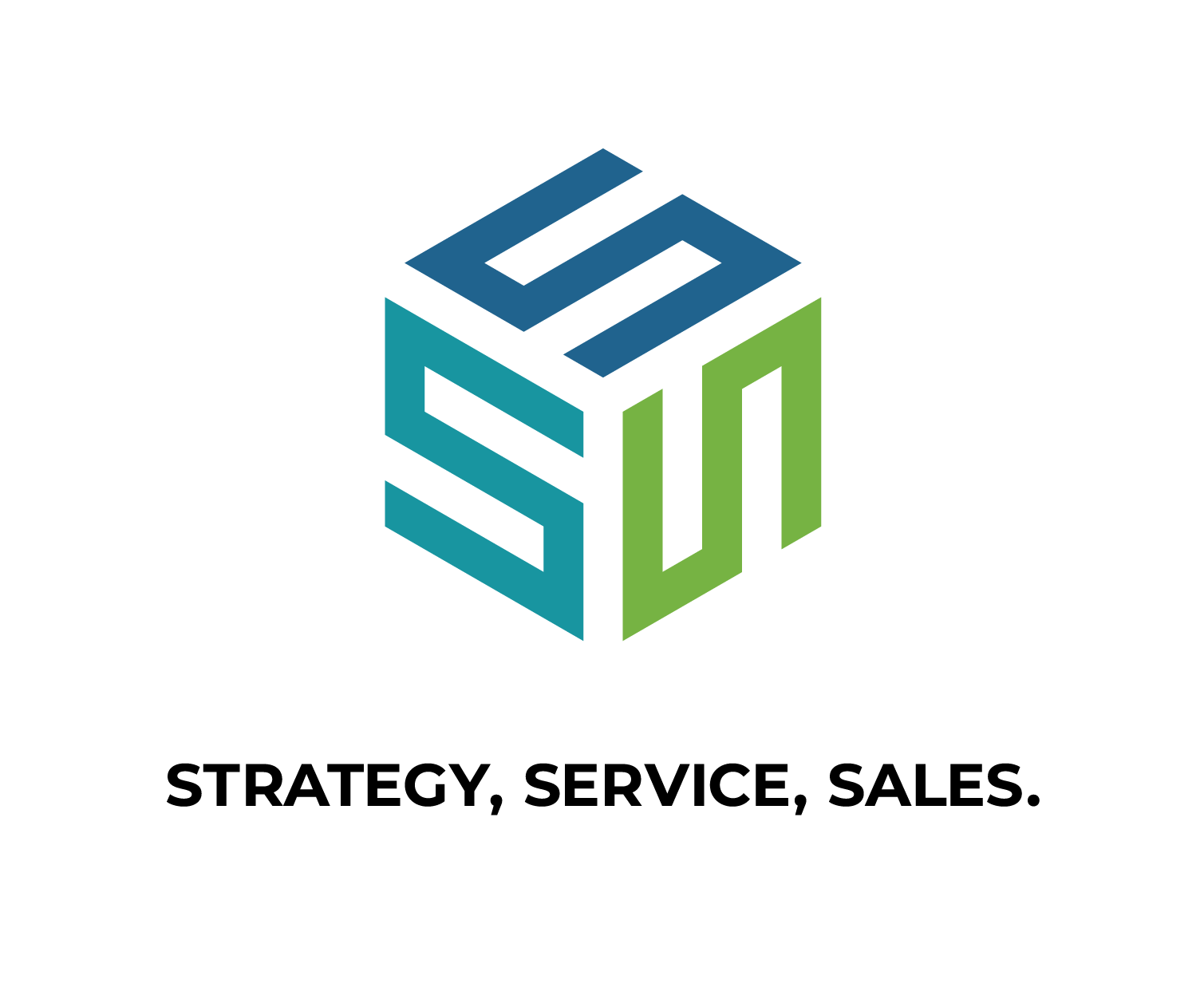 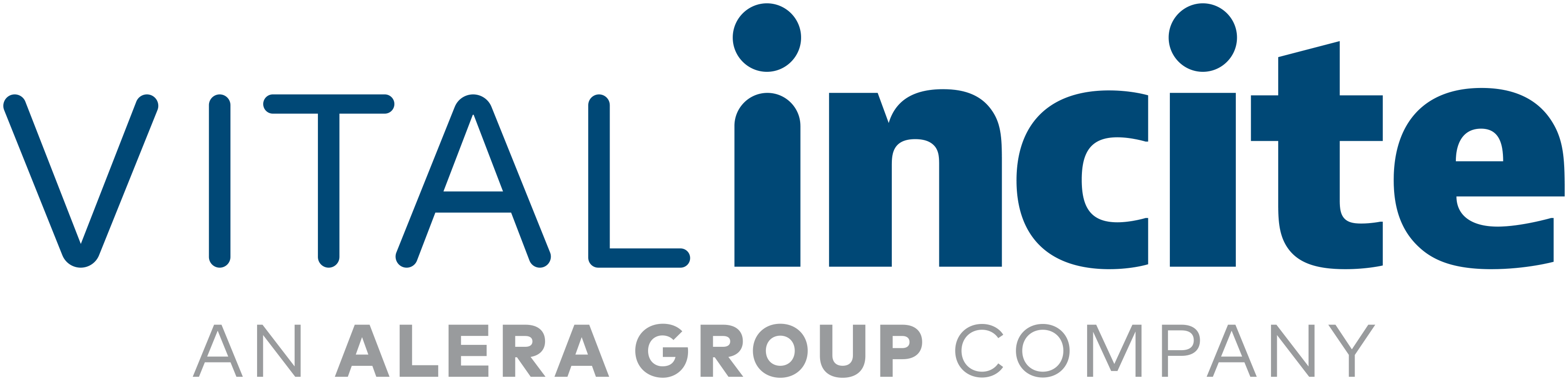 GLP-1 Parting Thoughts
Physicians & Experts see the value of GLP-1 medications
Physicians & Employers call for reduced pricing to improve access
Broader indications are coming
Employer plan design & benefit structures are unique & conversations around coverage for obesity GLP-1 medications can open doors
Insight into employer culture & member needs
Data is important 
Without access to data, employers are reliant on PBM reporting
Review GLP-1 use regularly to off-label use of Type 2 diabetes GLP-1 medications, identify gaps in prior auth, common access points (providers), & cost projections
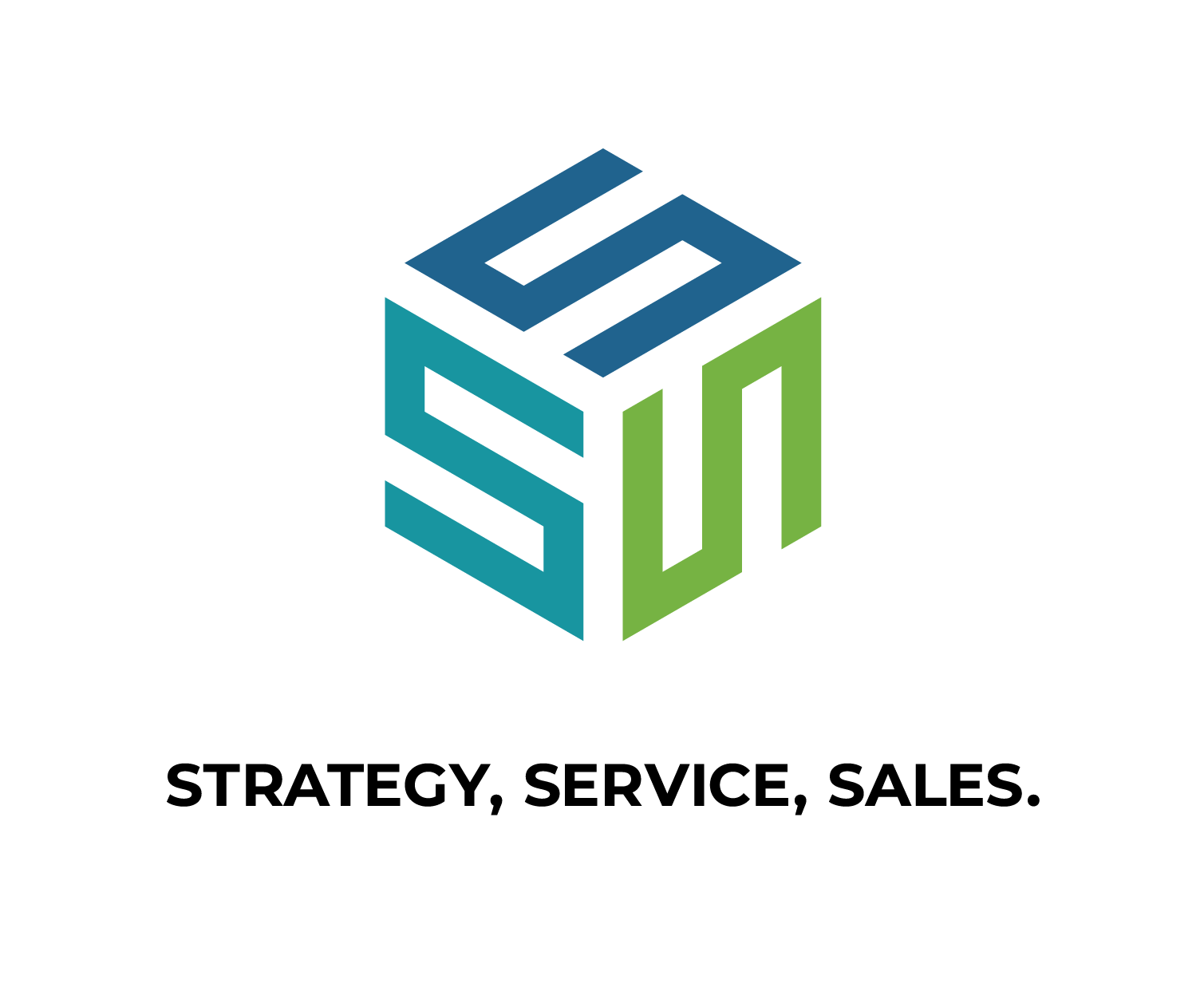 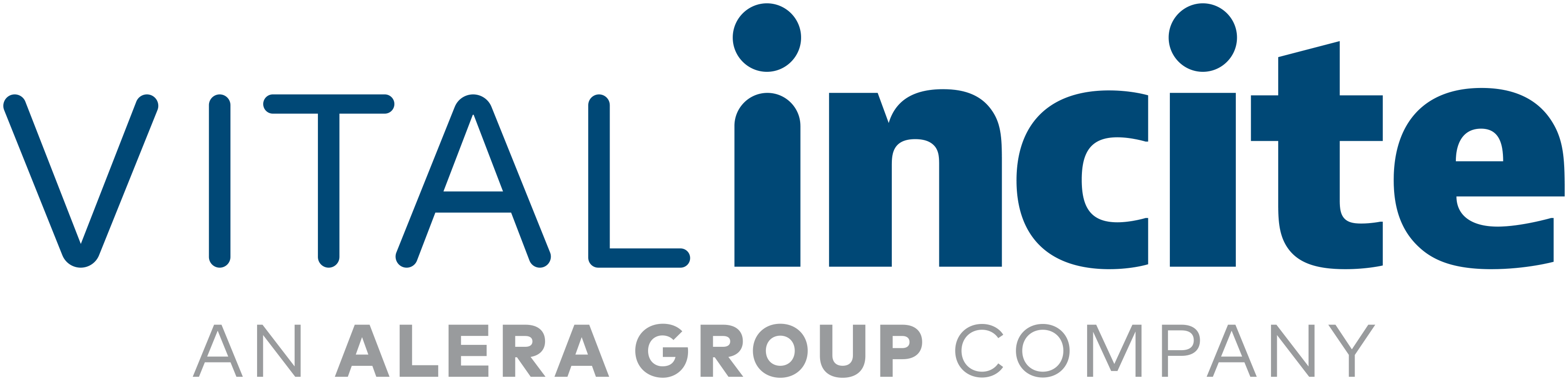